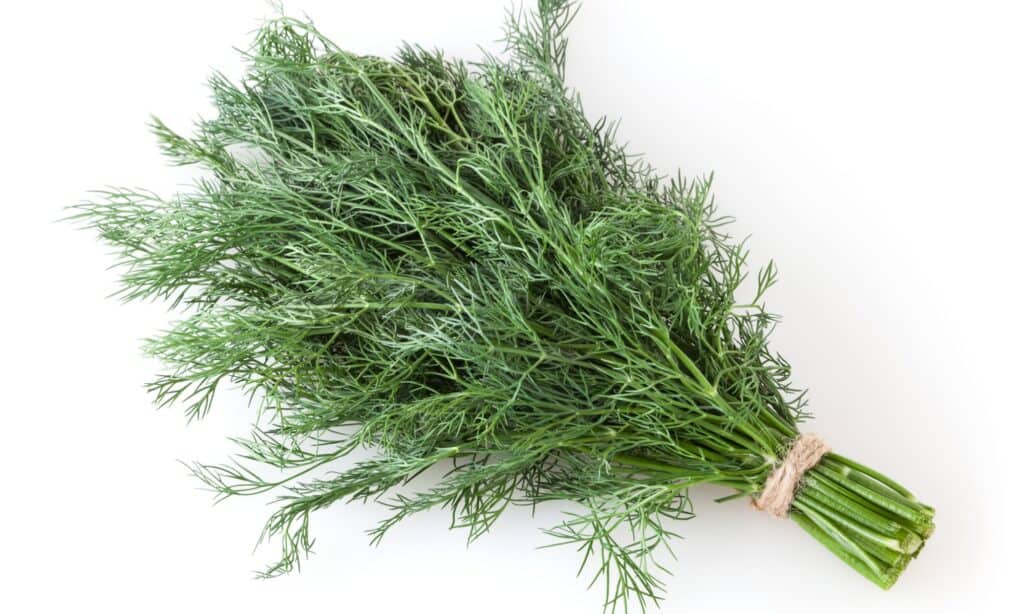 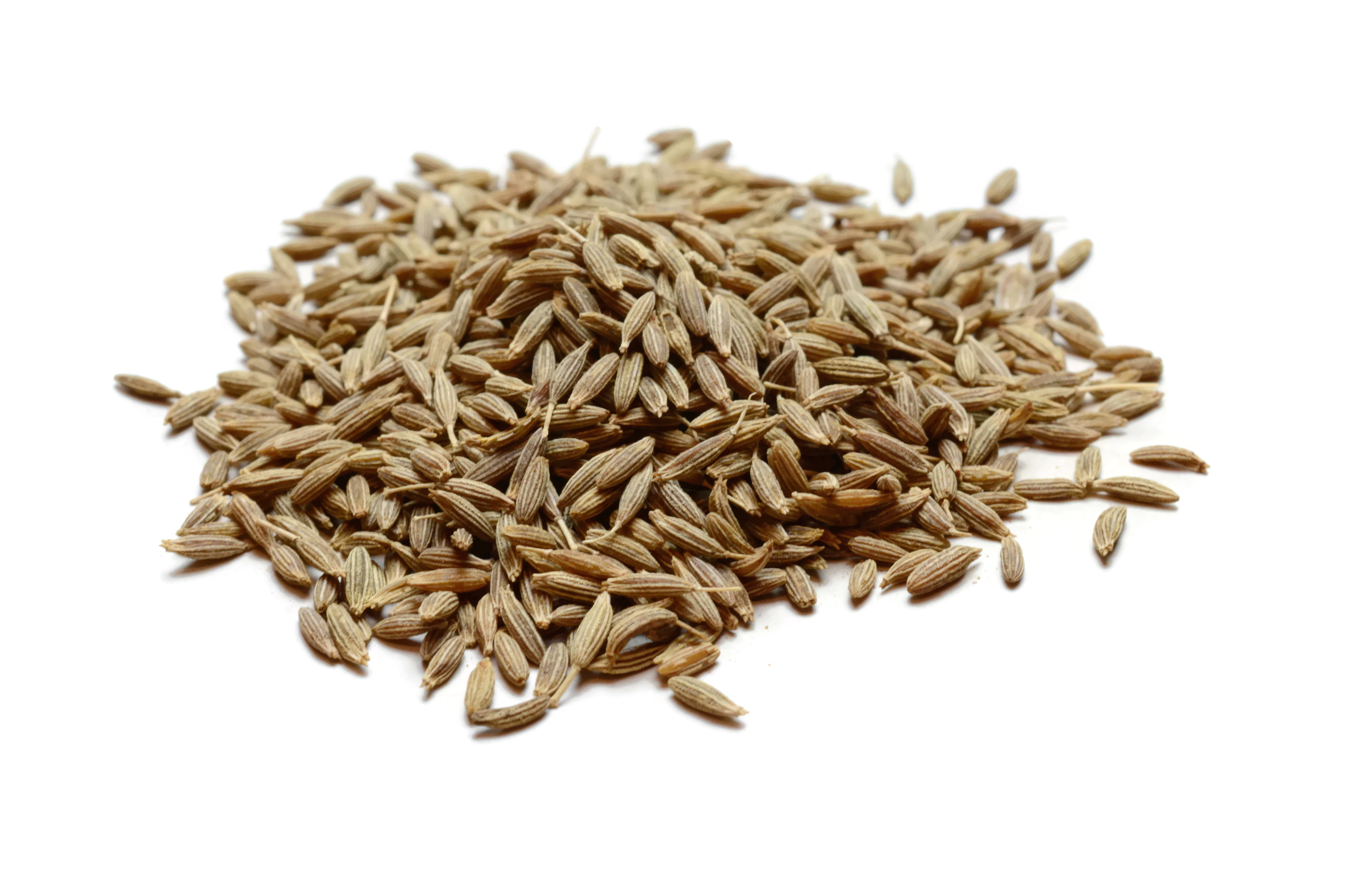 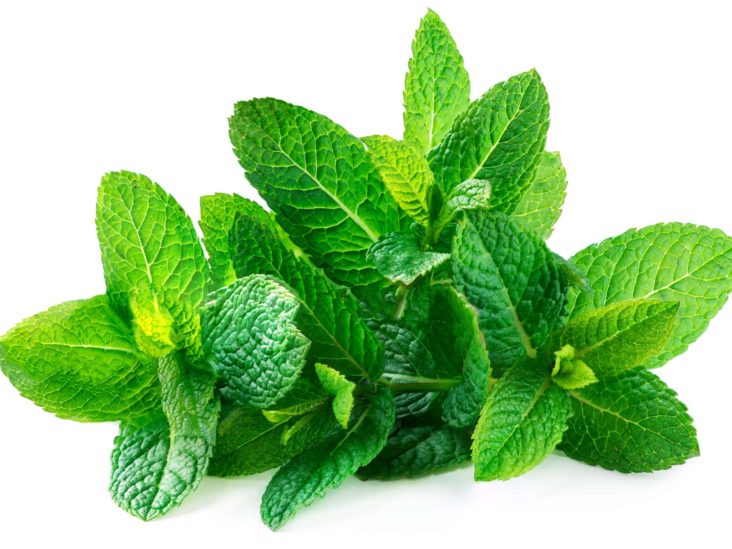 1st Principles & Tithing Herbs
[Matthew 23:23-24] Does God Care About Details?
1st Principles & Tithing Herbs
We desire to please God in Truth & Unity. (Eph 4-5) 	How do we agree on the Details? (Matt 23:23-24)
A) There Is General & Specific Communication
	Gopher wood, red heifer, sing hymns, true widow.	BOTH, the OT & NT, show capacity for details. (1 Tim 5)
	Humans (parents) communicate in this same way. 	Authority figures know things we don’t always know.
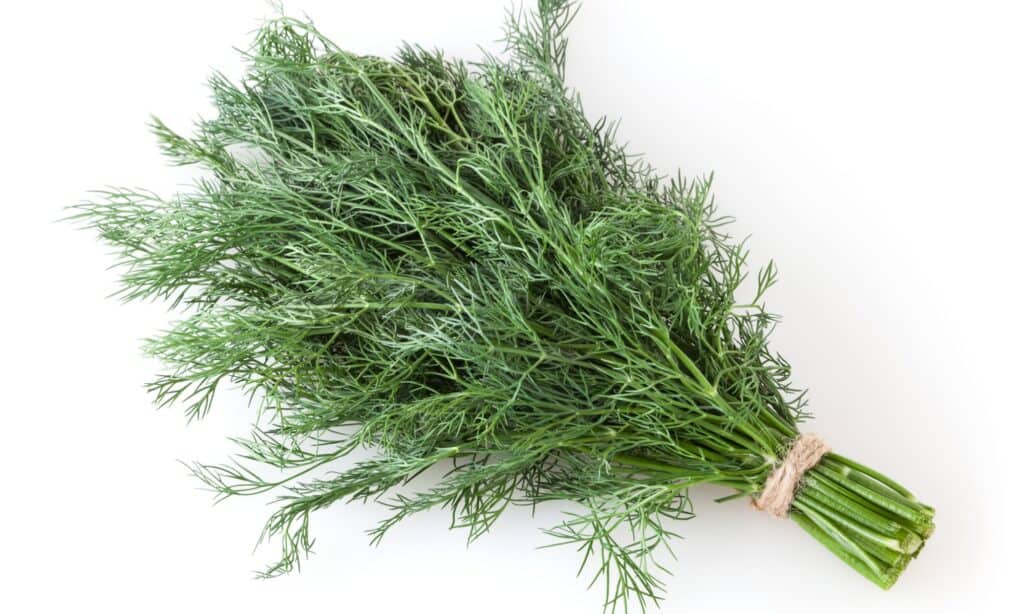 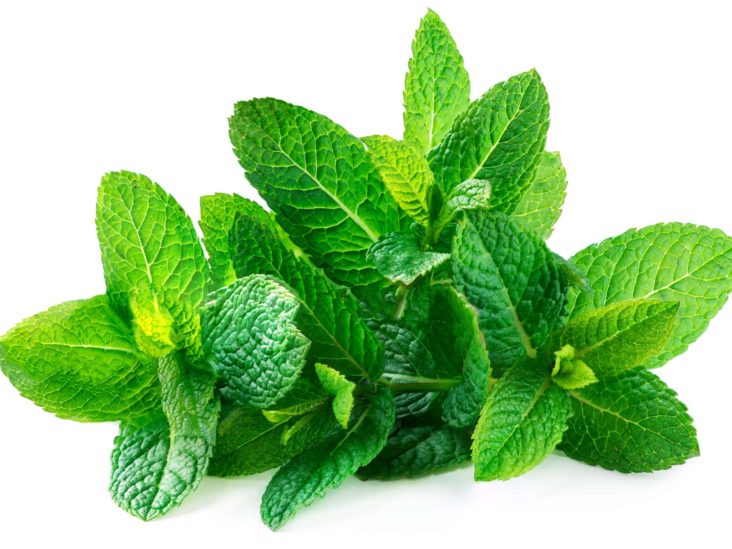 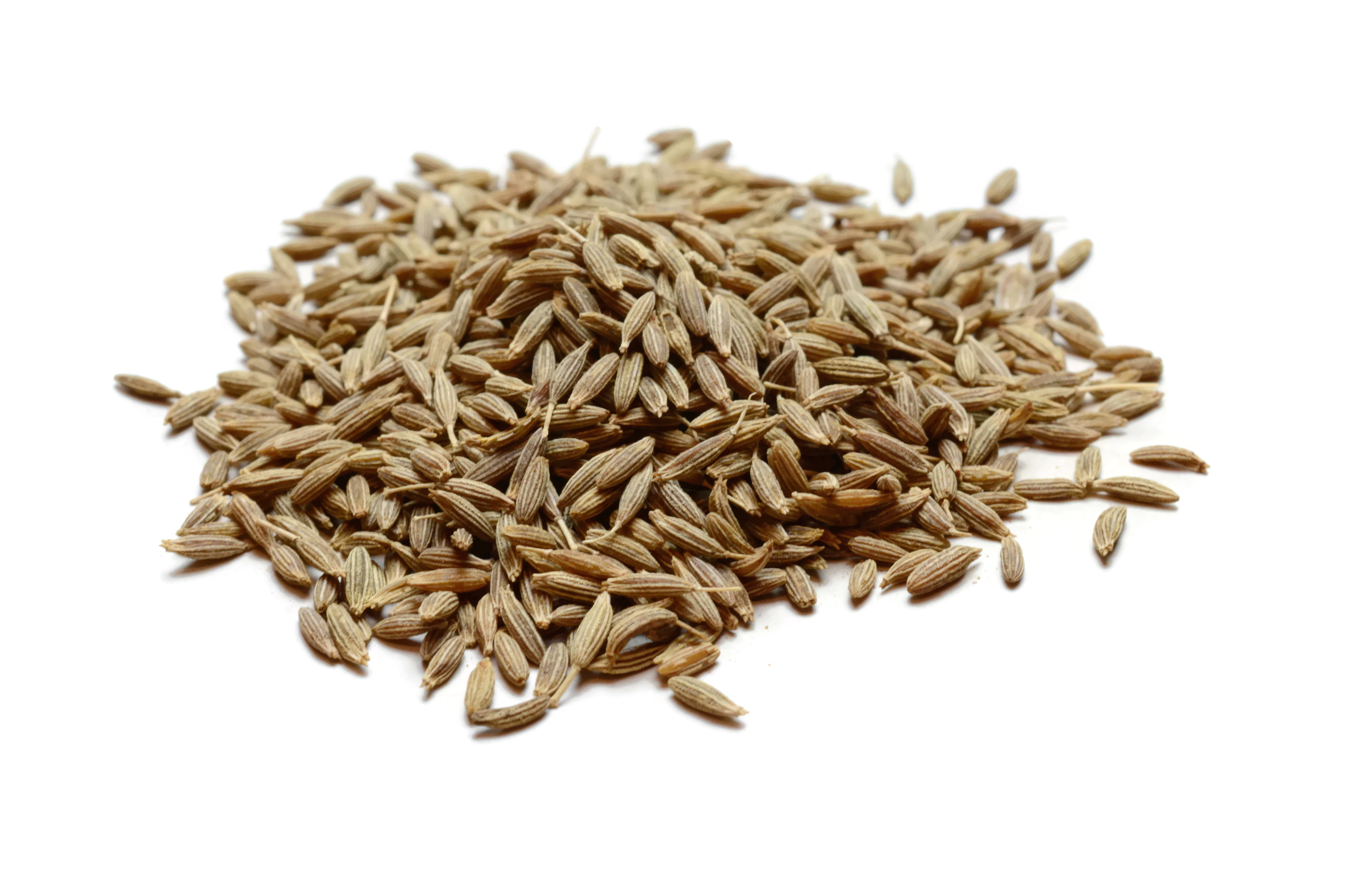 1st Principles & Tithing Herbs
Discern what is pleasing to God… even the details!
A) There Is General & Specific Communication
B) We Must Listen To ALL God Says On A Subject
	General commands CAN be limited by other verses. 		Does “love your neighbor” include romantic love?  
	Seeking proper definitions isn’t the sin of Luke 10:29. 
		It’s part of working on unity in Truth. Eph 4:3 & Acts 17. 		Someone desiring accuracy isn’t inherently wrong. 
	The issue is: What has God revealed? How will unity result?
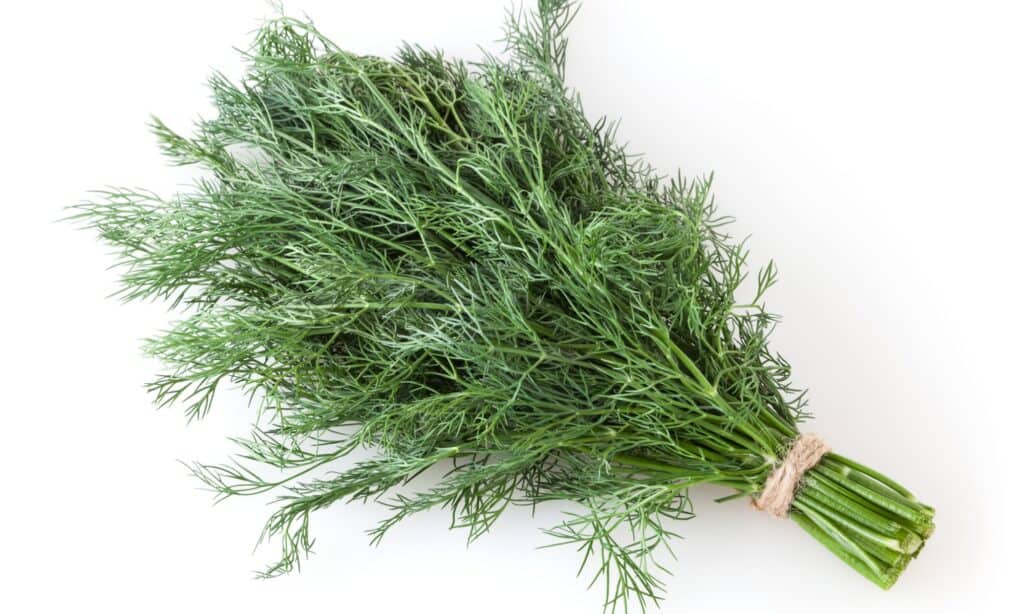 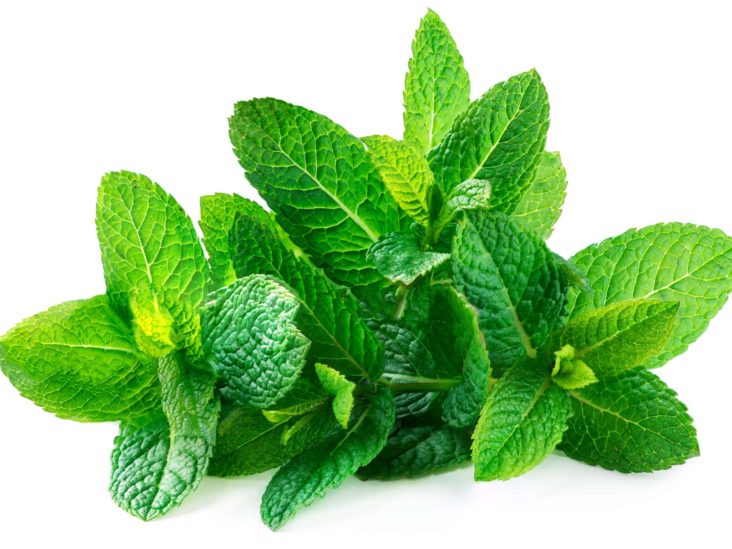 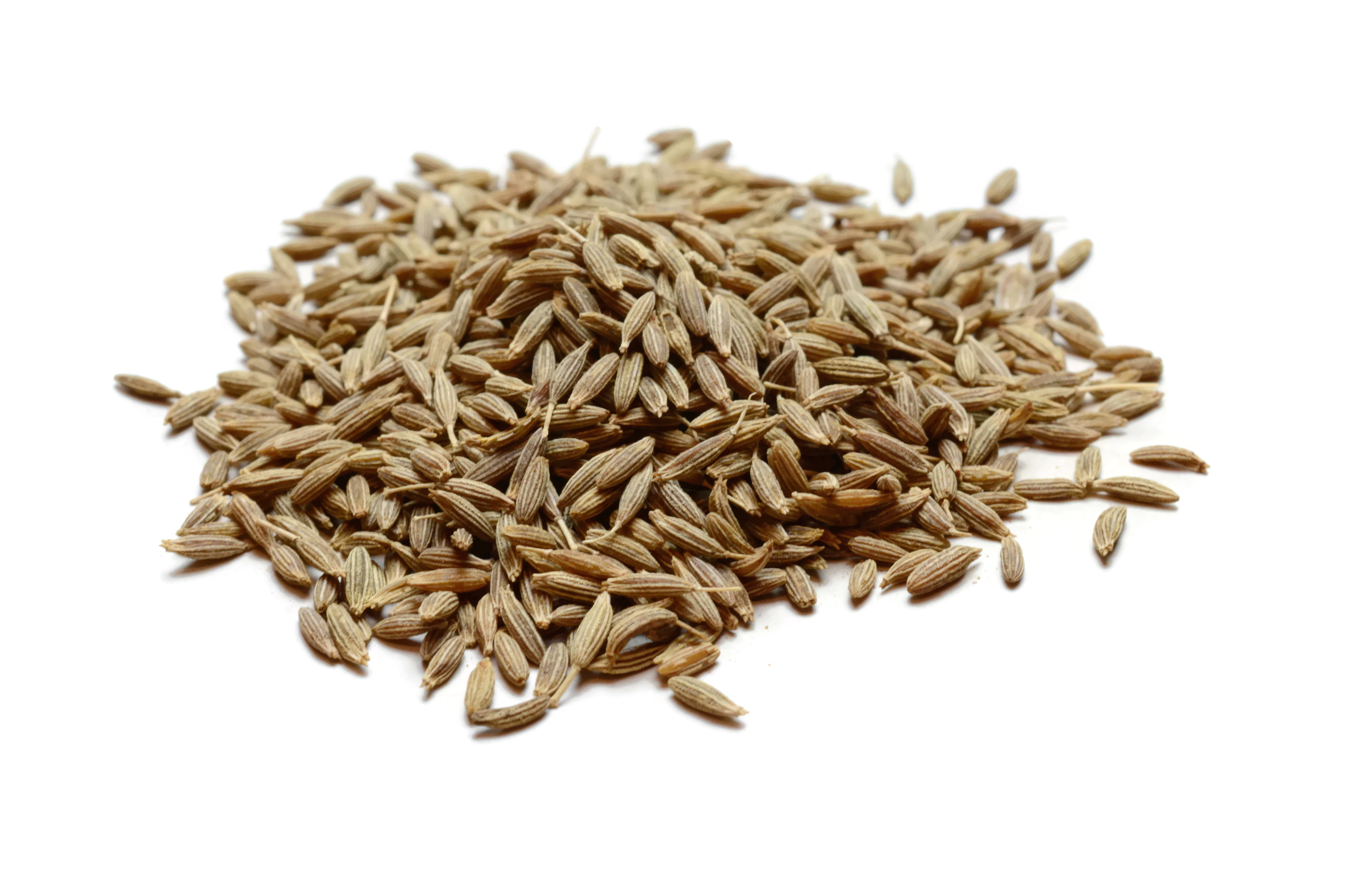 1st Principles & Tithing Herbs
Discern what is pleasing to God… even the details!
A) There Is General & Specific Communication
B) We Must Listen To ALL God Says On A Subject
C) Being Divisive Is Condemned [Titus 3:8-11]	This isn’t lacking in grace [Titus 3:1-7]. 
	Stay humble toward private opinions [Romans 14:1-6].		Questions that affect the whole group are sensitive. 
	Two extremes in fellowship: [2 Jn 8-11; 3 Jn 8-11].
		Fellowship too broad, fellowship too narrow.
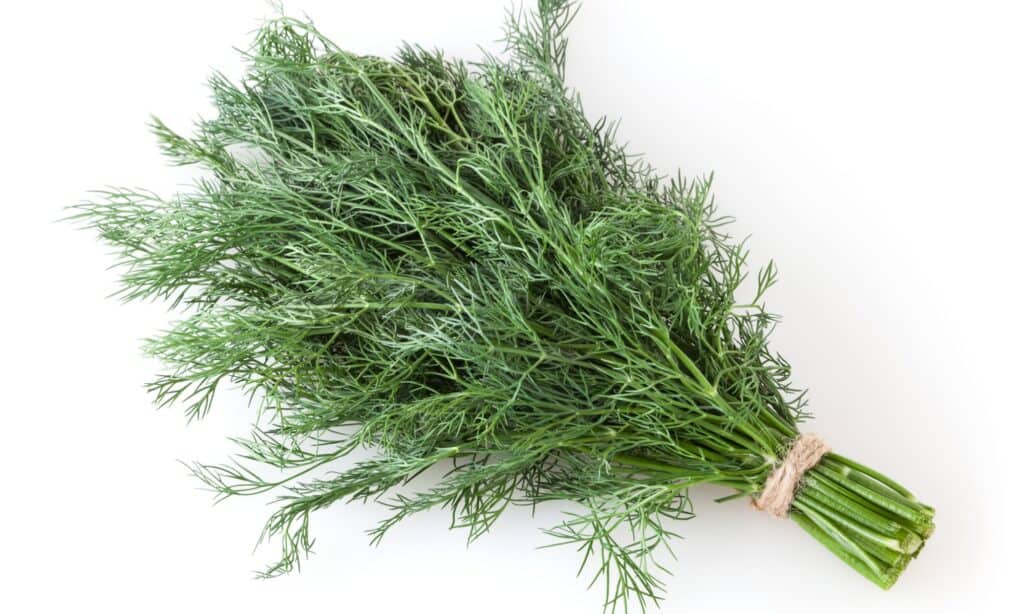 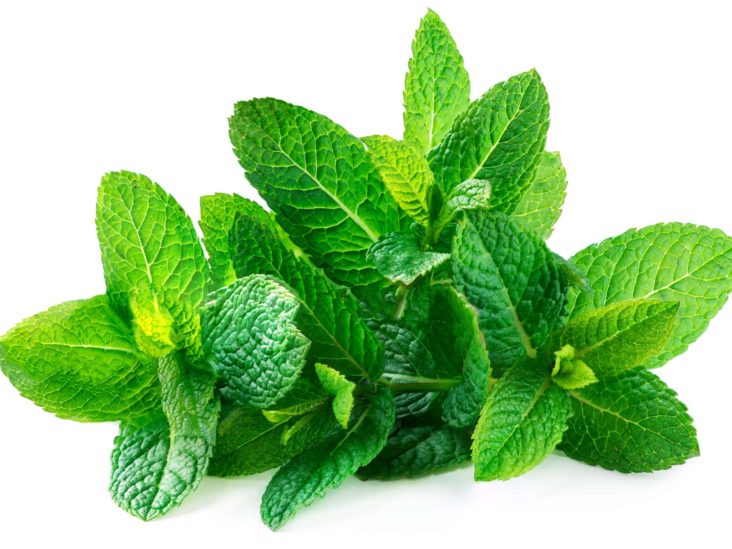 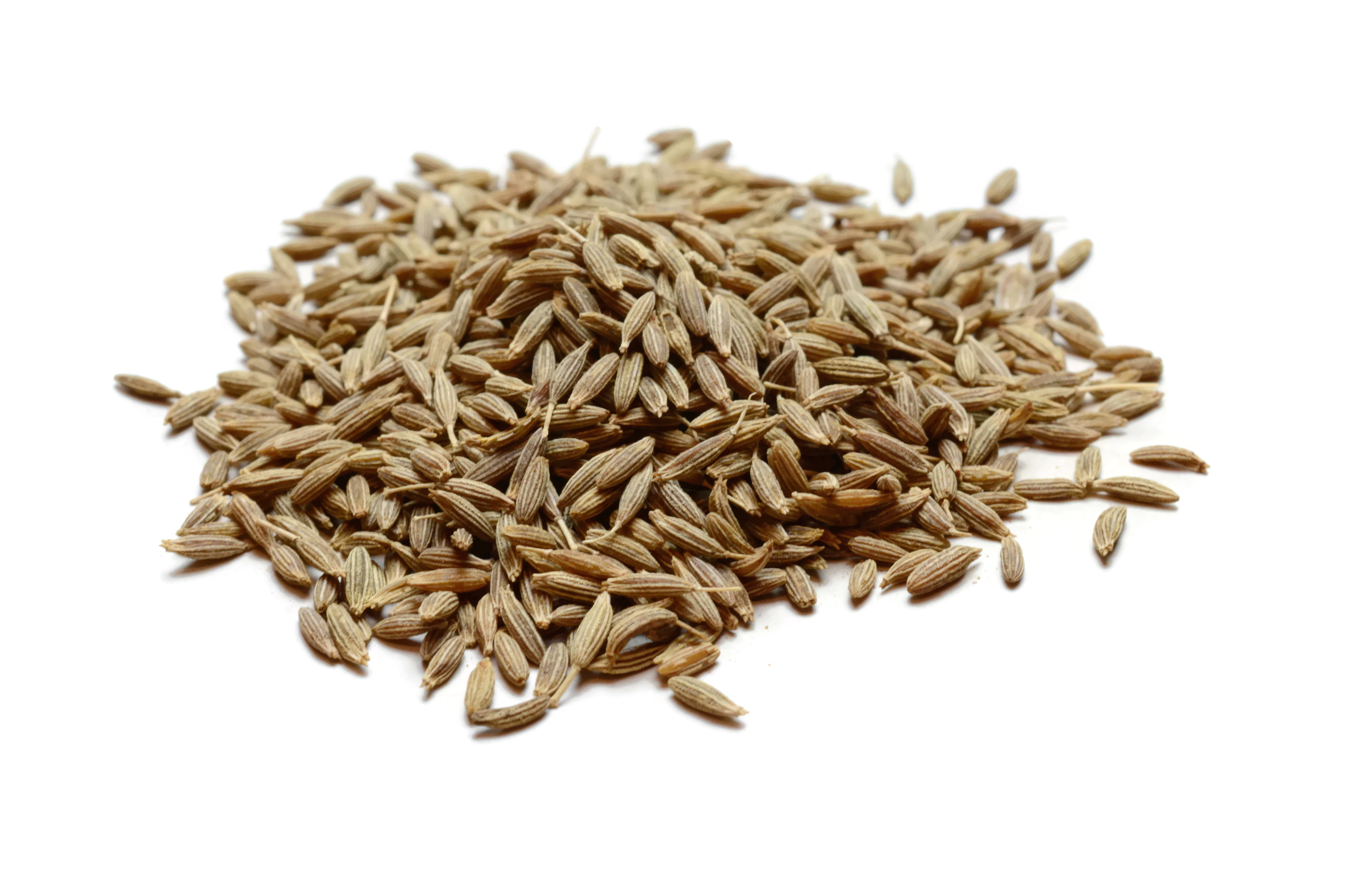 1st Principles & Tithing Herbs
Discern what is pleasing to God… even the details!
A) There Is General & Specific Communication
B) We Must Listen To ALL God Says On A Subject
C) Being Divisive Is Condemned [Titus 3:8-11]
D) Embrace Biblical Patterns & Terminology
	NT examples show what God allows, what pleases Him.
	What actions did God permit that we should join in? 
		E.g. In Acts 28:30 money is spent on a meeting space. 
	Each group must choose in scriptural wisdom…		keeping in mind General & Specific communication.
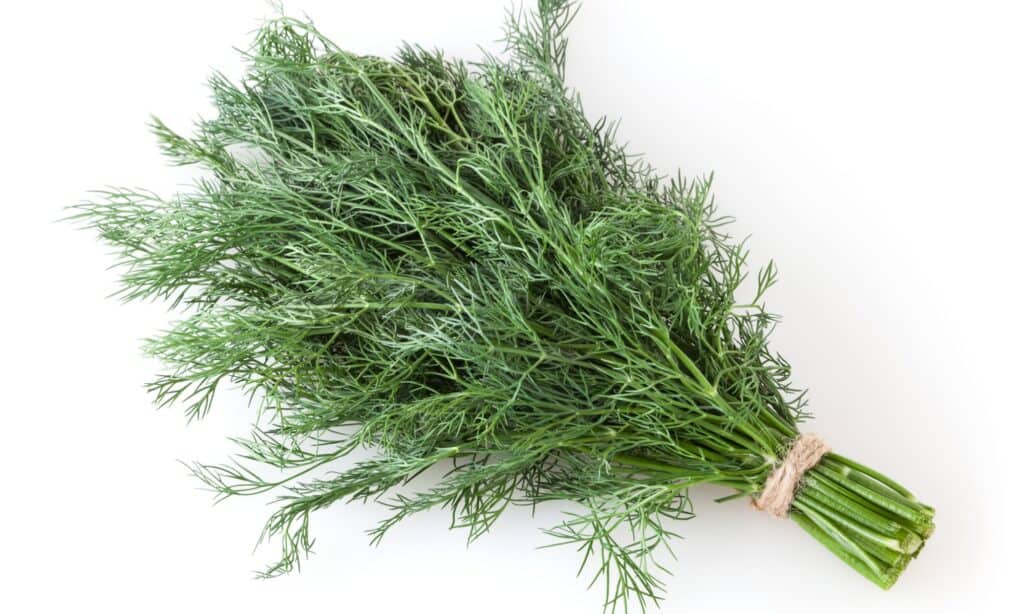 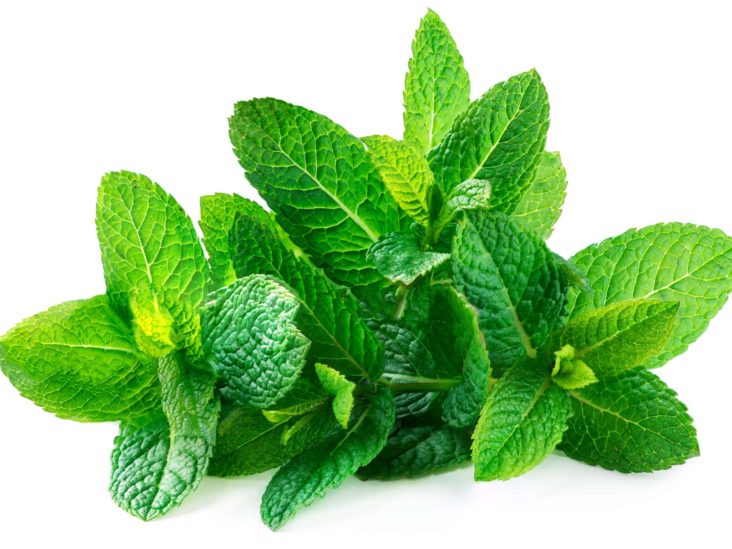 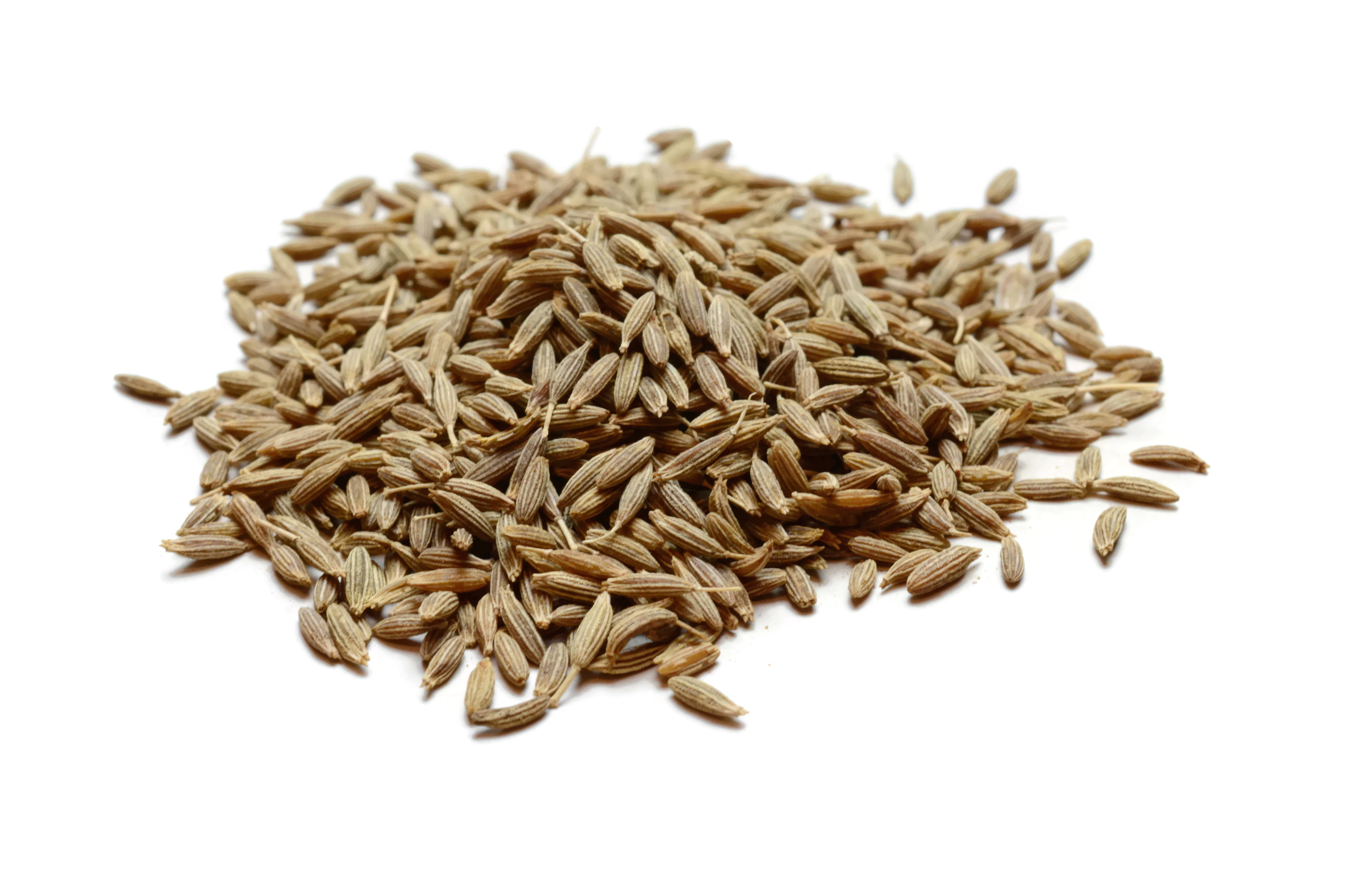